Diplomatik Yabancı Dil V
Prof. Dr. Funda Keskin Ata
Arş. Gör. Tuğba Yürük
Kavramlar/ Concepts
Self-help
Anarchy
Balance of power
Security dilemma
National capability
Constrained choice
Bandwagoning
Miscalculation
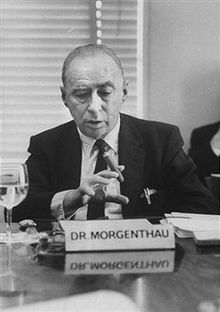 Robert Keohane, After Hegemony, Princeton University Press, (NJ, 1984) p. 244.
Kavramlar
Inalienable rights
Harmony of interests 
Cooperation
Institutionalism
Interdependency
Democratic peace theory